MRK1-8 WASP
8” Multi-Role-Multicopter Kit Datasheet
Not for public disclosure
2-Feb-2024
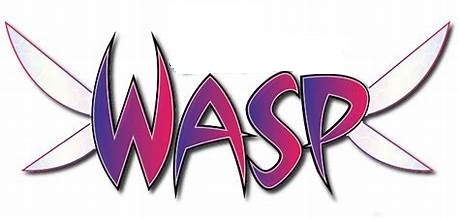 MRK1-8 Wasp is a light-weight multi-role multicopter UAV, supplied in kit form. Designed to be simple, cost-effective, easy to build, and highly EW-Resilient

Fully NDAA compliant
Designed and Manufactured in the EU
MRK1-8WASP
8” Multi-Role-Multicopter Kit Datasheet
Not for public disclosure
2-Feb-2024


Description
MRK1-8 WASP is a light-weight multi-role multicopter UAV designed and built for versatility, effectiveness, and cost efﬁciency.
Supplied in kit form, but with a full set of assembled, and pre-tested NDAA-compliant electronics. Designed to be assembled by unskilled personnel, with easy-to-follow instructions.


With a payload capacity of up to 1.5kg, and a maximum range of 20km, the MRK1-8 is ideally suited to intercept, and take out hostile UAVs.


Designed to be assembled using simple hand-tools at home, in the country of deployment, avoiding complex customs import regulations.


Speciﬁcations

Robust carbon ﬁber frame, with 6mm carbon arms;
Triple 3030 stack mounting, future-proof for Guidance Computer and Digital vTx;
Injected plastic parts for camera mount, GPS/Mag cover, and payload adapter;;
Prop disc separated to clear larger payloads of up to 1.5kg, with correct center of gravity placement;
Dual-SubGHz Control link, 850-950MHz and 400-490MHz default options;
Other bands available on request, including the 600MHz and 700MHz bands
spiroNET 5.5-6.0GHz video transmitter antenna;
MAVLINK and ATAK integration (Q2 2024);
Optional GPS, with integrated magnetometer, and auxiliary barometric altimeter;
●	Motors: 2814, 880kV;
Props: 8 inch, with 400mm between diagonal motor axes;
30x30 F405 Flight Controller with Betaﬂight, iNav, Ardupilot,  and PX4 options;
30x30 60A ESC with AM32 ﬁrmware;
Camera: 4:3, 1200TVL, 0.00001 Lux camera, FOV-D 125°; (low light camera for night operations);
Supported Batteries: Flexible top-plate accommodating up to 6s4p 16800mAh Molicels for longer ﬂights;
100% conformally coated electronics, for wet-weather operation;
Integrated standard MRM2/MRK1 bottom-mounted payload adapter;
Frame weight: 350g w/o electronics and motors, ???g AUW;
Flight time: TBD w/o payload;
Est. Range:
>30km without payload, LOS

>22km with 1.5kg payload, LOS
Designed and Manufactured in the EU
MRK1-8 WASP
8” Multi-Role-Multicopter Kit Datasheet
Not for public disclosure
2-Feb-2024


Kit Contents
Designed and Manufactured in the EU
MRK1-8 WASP
8” Multi-Role-Multicopter Kit Datasheet
Not for public disclosure
2-Feb-2024


Ordering Information
XXXXX ZZZZZ YYYYY
1x MRK1-8 Unassembled Kit
10x MRK1-8 Unassembled Kits in a single box
1x MRK1-8 GPS, Magnetometer, Barometer + Plastic parts
Designed and Manufactured in the EU